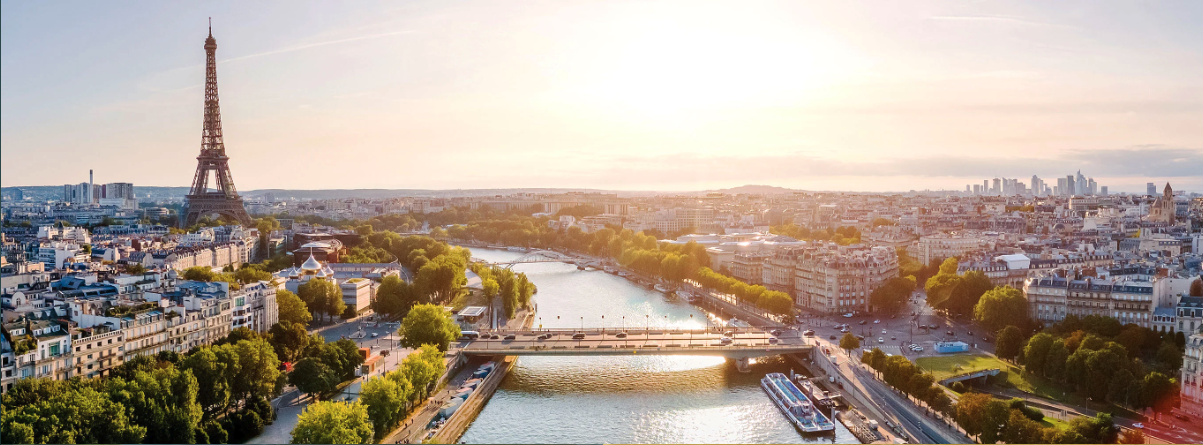 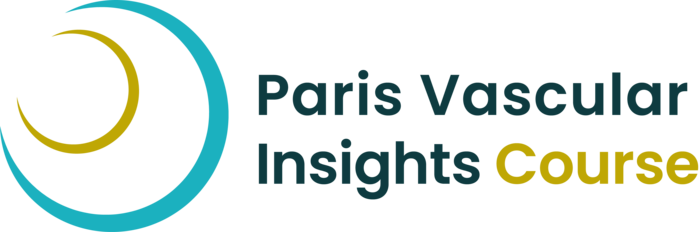 Case template
22/04/25
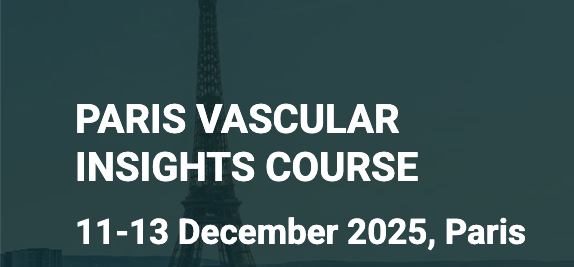 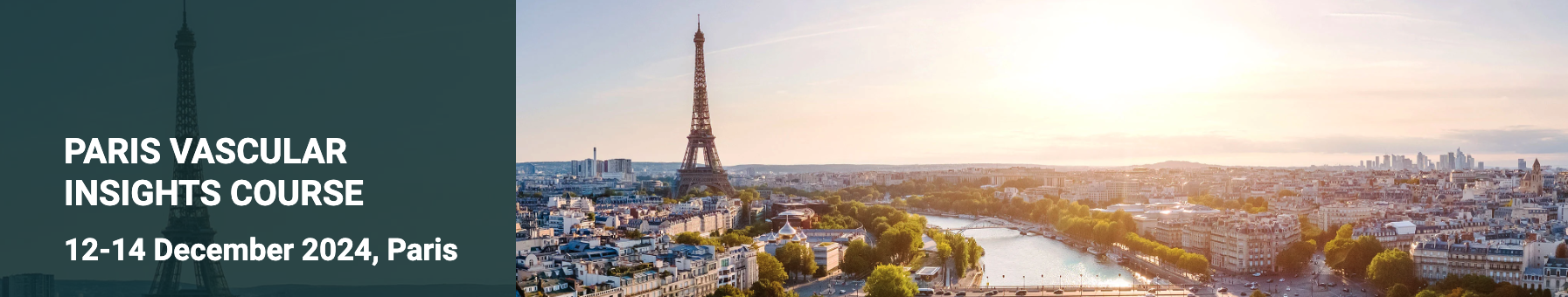 CASE “ANATOMY”
There are 2 types of cases:

1. WRITTEN FORMAT CASES
These cases are published in 2 parts:
Part 1 provides a summary of the case, the clinical presentation of the patient , risk assessment (where applicable) and any video or images relevant to the description.
It is completed by a poll to engage readers to vote on case management options.
Part 2 provides the case author/s strategy, the clinical evolution and the final outcome, and once again include images, videos and/or other assessment tools to guide the reader through the case. 
Part 2 is published around 2 weeks later

2. VIDEO COMMENTED CASES
The cases are published in one single part.
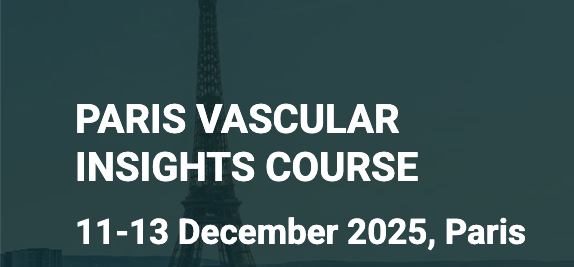 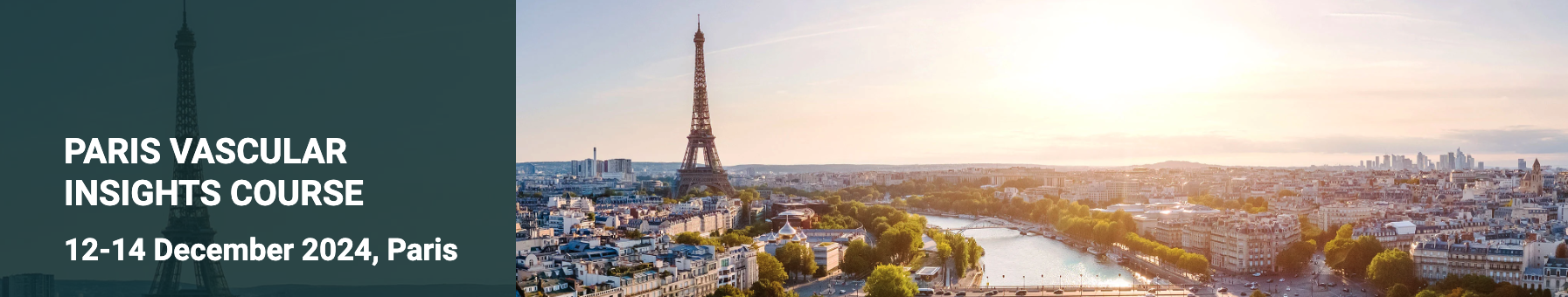 WRITTEN CASE SPECIFICATIONS
Case title
Date
Authors (up to 3-4): physician profile = name / institution name / profession / photo
Brief summary of techniques/goals of the presented casePlease, keep the «suspense» and do not give away the answers about the final case management options, while providing some key words and being meaningful & attractive enough
Topics

PART ONE
Clinical presentation
Imagery : picture or videos to illustrate the case.
Risk assessment
Available treatment options (no spoil vs final decision)
Poll : please provide pre-defined answer options
This content will be reused in the ‘Welcome Page’ section.
PART TWO
Final strategy decision
Step-by-step summary of the planned procedure
Meaningful figures and videos
Very brief accompanying description of each technical step

Please, note that there is a disclaimer on each case page
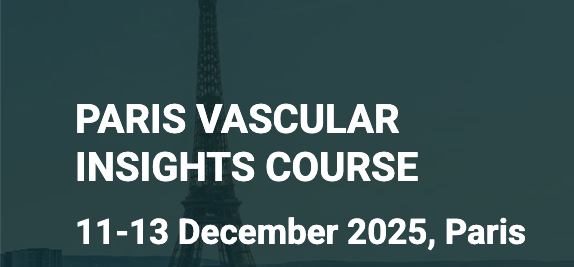 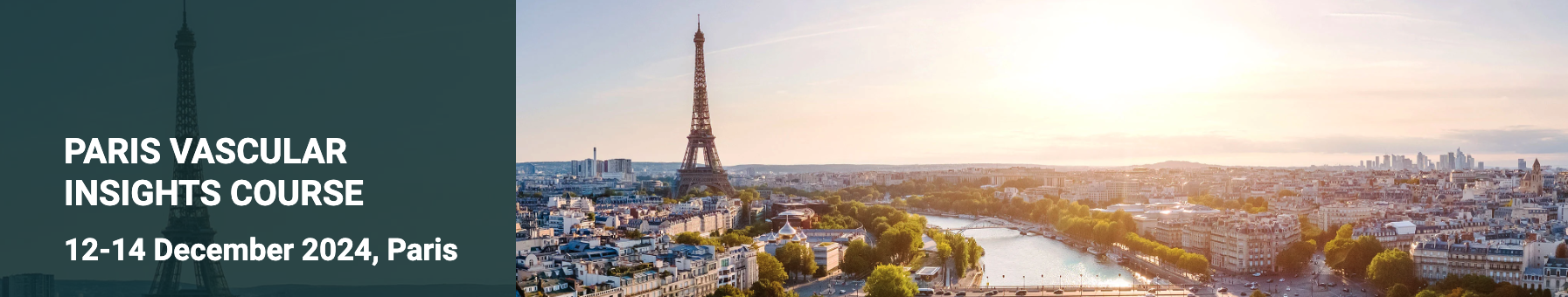 COMMENTED VIDEO CASE SPECIFICATIONS
Case title
Date
Authors (up to 3-4): physician profile = Name / Institution name / profession /photo 
Brief summary of techniques/goals of the presented casePlease, keep the «suspense» and do not give away the answers about the final case management options, while providing some key words and being meaningful and attractive enough
Topics

Case editorialisation including:
clinical presentation
risk assessment 
available treatment options (no spoil vs final decision)
This content will be reused in the ‘Welcome Page’ section.
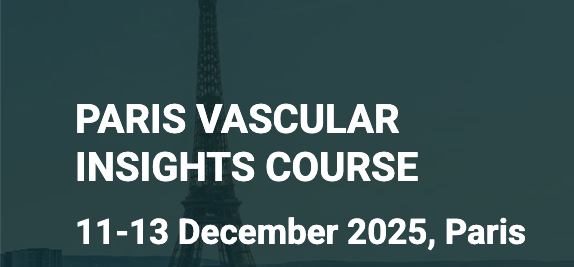 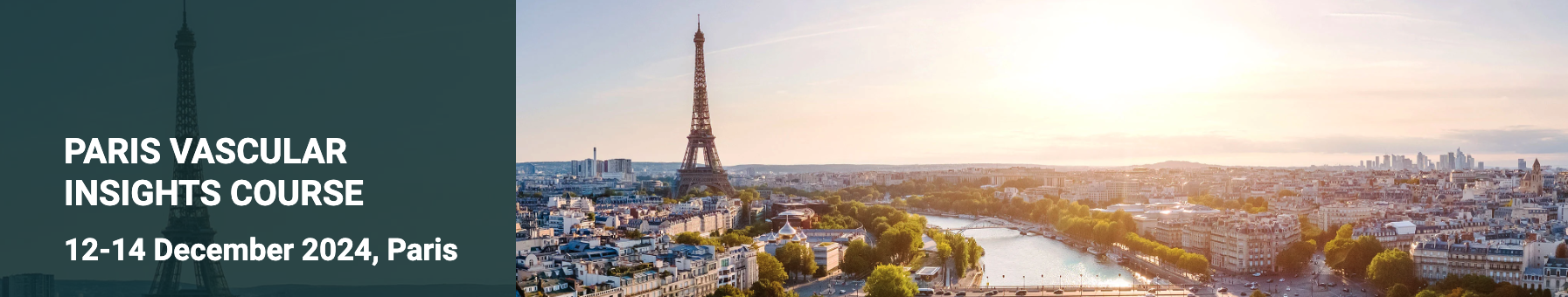 TECHNICAL REQUIREMENTS
Cases should be sent to the PVI Editorial Team in a Powerpoint or Google Slides format to allow the team to see the full case in a logical sequence. 
Please send the case and related images/videos via WeTransfer or other.

Number of videos: 8 max (please provide a caption for each video)

Number of images: 8 -10 in total (please provide a caption for each image)
Please indicate which images can be used as a teaser image for part 1 and as as a teaser image for part 2.

Polls: Please provide the questions (1-4) and the answer options (2-4)
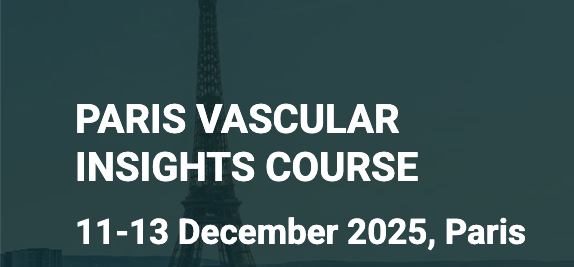 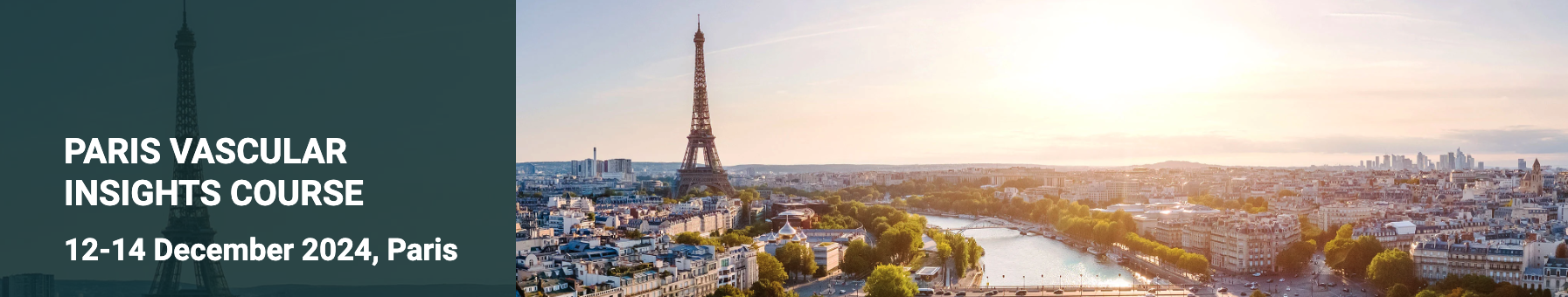 Thank you for your attention!